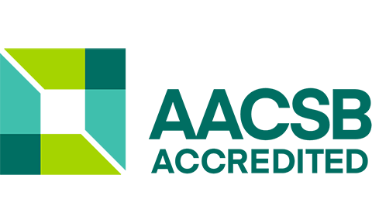 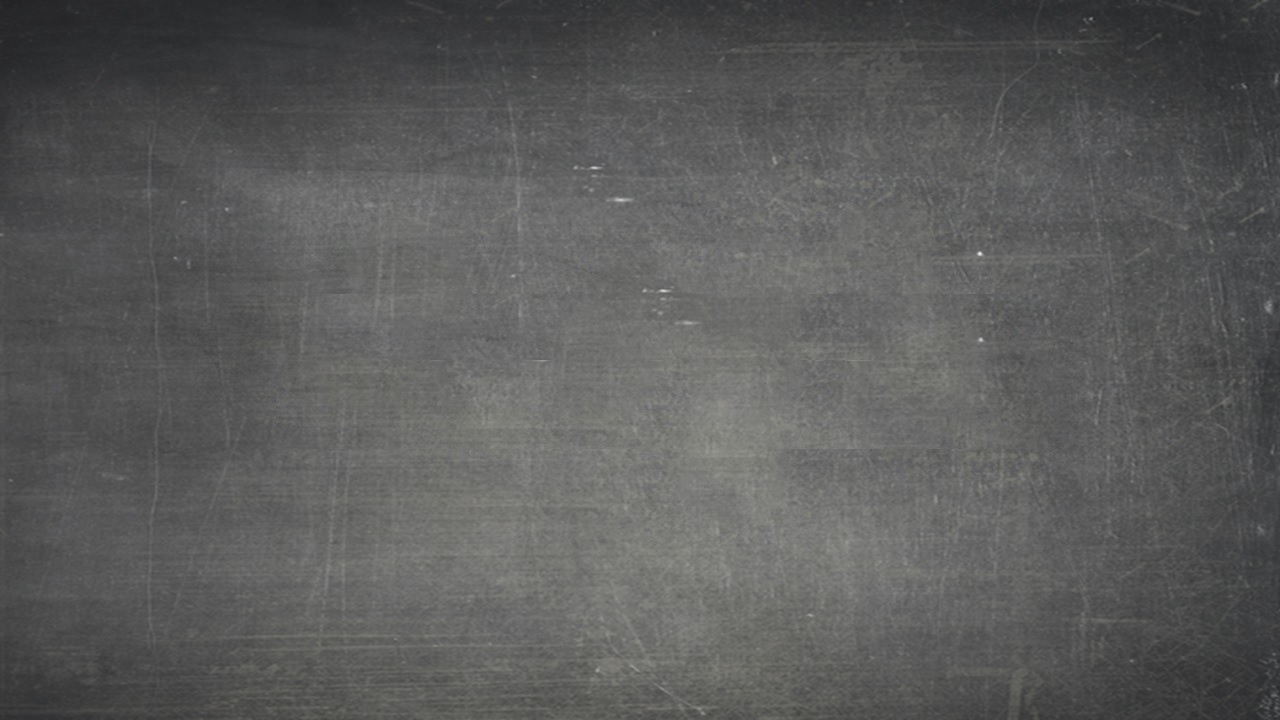 Determinates and outcomes of Brand Hate for Travel Apps
Marc Fetscherin, Ph.D.
Gelbman Family Chair of International Business
Professor of Marketing
Rollins College, USA
1
Background
Smart phone usage is increasing
6 billion users globally
6 million apps available
218 billion apps download till 2020 
Travel app Engagement Benchmark Reports (2021)
3-month retention rate for travel app was 29%, with a churn rate of 71%
Moreover, according to Gupta et al.  (2018) 
Annual travel App retention rate is 10%, with a churn rate of 90%. Only 15% of travelers use travel apps to plan their trips
2
Motivation
Dissatisfaction with travel apps lead to why users don't like or hate using them
Brand hate studied mostly physical products, wonder if also applicable to digital products
Extend research by introducing Poor Brand Relationship Quality 
Extend research by decomposing nWOM into public and private complaining
Measure Brand Hate by multi-dimensional scale  from Zhang and Laroche (2020)
Zhang, C., & Laroche, M. (2020). Brand hate: a multidimensional construct. Journal of Product & Brand Management, 30(3), 392-414.
3
Brand Hate
Sternberg (2003)  Kucuk's (2008)  Bryson et al. (2013)  Zarantonello et al.’s (2016) Hegner et al. (2017)  Fetscherin (2019)   Zhang and Laroche (2020)
Extensively studied in physical context but very limited study in the online context
Since COVID, many brands morphed from brick & mortar to click & mortar 
Literature suggested that antecedents of brand hate can be categorized in product related, consumer related and market-company related 
Brand outcomes can be categorized based on passive behavior (taking a flight) and active behavior (taking a fight) strategy
Different researchers have identified distinct antecedents and outcomes of brand hate based on their context
4
Hegner et al., (2017)
Brand Avoidance
Negative Past Experience
Symbolic Incongruity
Negative WOM
Brand Hate 
(BH)
Ideological Incompatibility
Brand Retaliation
Hegner, S. M., Fetscherin, M., & Van Delzen, M. (2017). Determinants and outcomes of brand hate. Journal of Product & Brand Management, Volume 26 · Number 1 · 2017 · 13–25
5
Hypotheses
Antecedents of Brand hate
H1: Symbolic incongruity leads towards travel App hate
H2: Ideological incompatibility leads towards travel App hate
H3: Negative past experience leads towards travel App hate
H4: Poor relationship quality leads towards travel App hate
Outcomes of brand hate
H5: Travel App hate leads towards app avoidance
H6: Travel App hate leads towards patronage reduction
H7: Travel App hate leads towards private complaining
H8: Travel App hate leads towards public complaining
6
H4: Poor Brand Relationship Quality
Poor relationship quality refers to customers' negative relationship with brands other than its actual performance, symbolic value or ideological incompatibility (Hashim and Kasana 2019)
It is found that a positive relationship of brand and customer increase brand equity and loyalty while a negative relationship increases anxiety and anger in consumers (Lemon, Rust, and Zeithaml, 2001)
Recently Hashim and Kasana (2019) found the significant relationship between poor relationship quality on brand hate in the fast-food industry
7
H7 & H8 Complaining
Consumers are more interested in sharing their bad experiences than their good experiences, which generate negative WOM (Baumeister et al. 2001)
Literature decompose negative WOM into at least two parts, complaining to family and friends (private complaining) and complaining more publicly or to third party organizations such as consumer agencies, legal institutes, and consumers firms (public complaining) (Fetscherin, 2019)
8
Brand Hate
Use multi-dimensional scale based on anger, fear and sadness
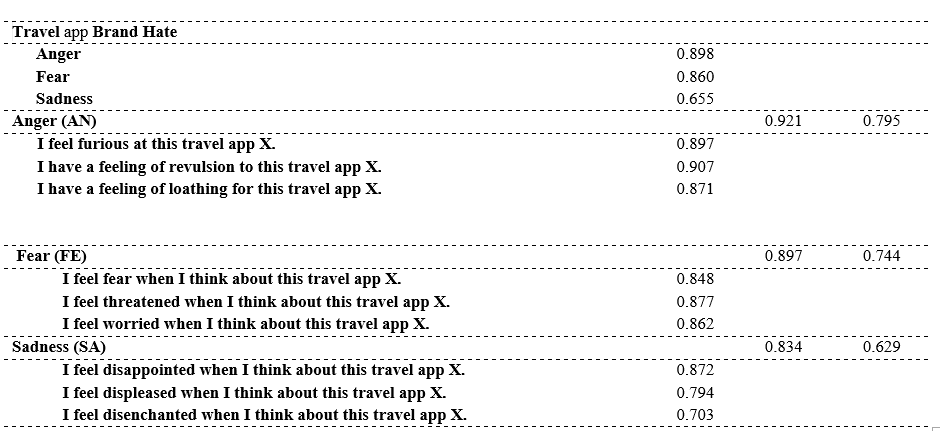 9
Research Model & Hypotheses
Brand Avoidance
Symbolic Incongruity
H1
H5
Ideological Incompatibility
Private Complaining
H2
H6
Travel App Brand Hate
H7
H3
Indirect  Vengeance
Negative Past Experience
Public Complaining
H8
H4
Poor Brand Relationship Quality
Patronage Reduction
Direct Vengeance
10
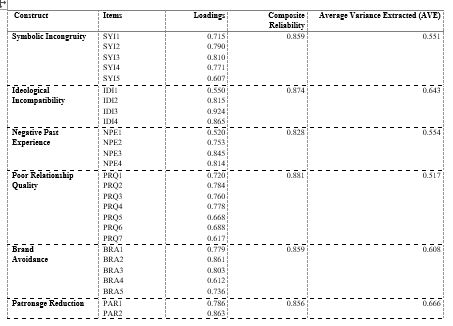 Method
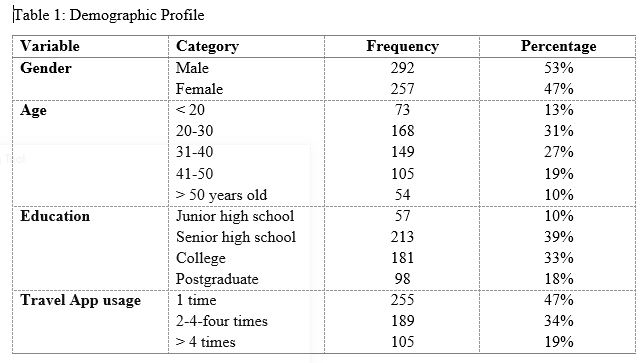 Purposive (non-probability) sampling 
Online survey through traveling agencies 
549 usable responses 
Two stage PLS-SEM Analysis
Measurement Model analysis 
Loadings > 0.50
Composite Reliability >  0.70 
AVE > 0.5
Correlation of two constructs < 0.9
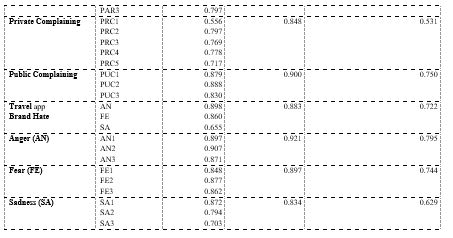 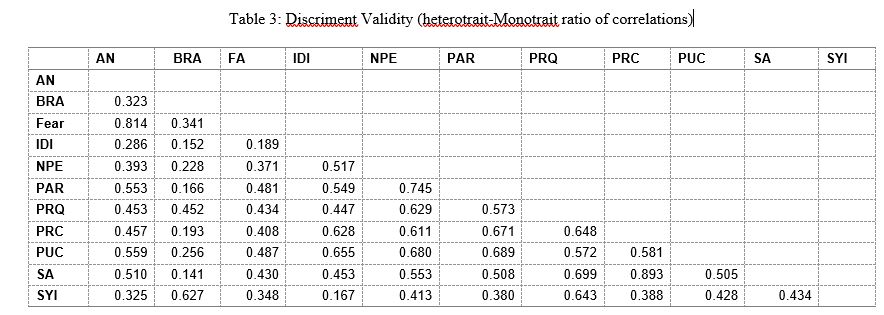 11
Sample
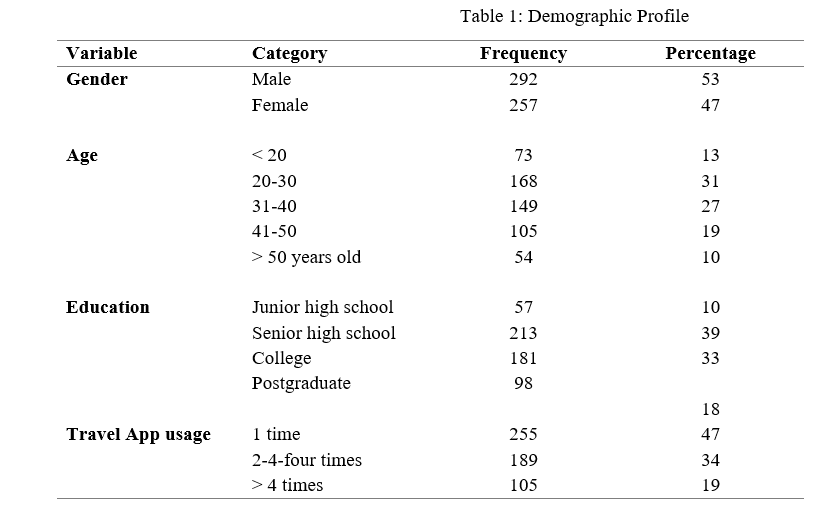 12
Results
Brand Avoidance (BRA)
Symbolic Incongruity (SYI)
.164***
.295***
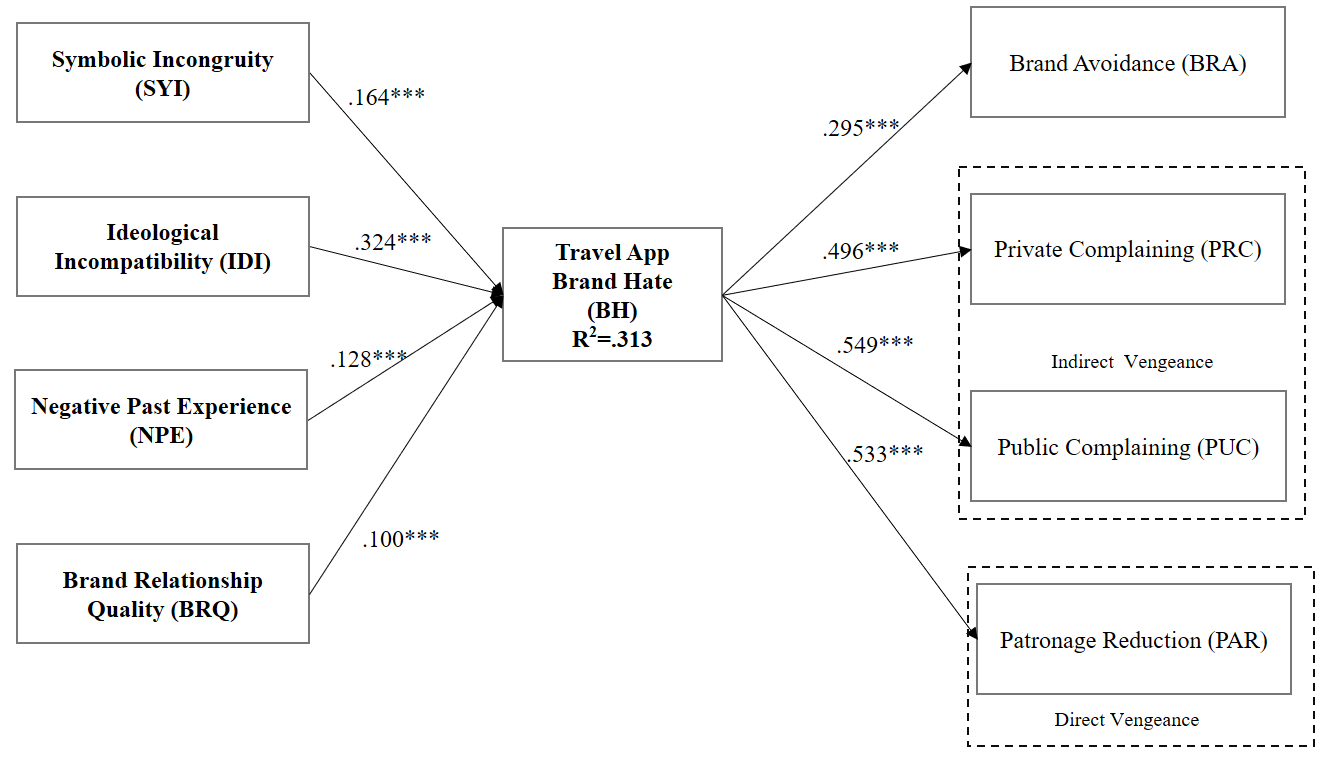 Ideological Incompatibility (IDI)
Private Complaining (PRC)
.324***
.496***
Travel App Brand Hate 
R2=.313
.128***
.549***
Indirect  Vengeance
Negative Past Experience (NPE)
Public Complaining (PUC)
.533***
.100***
Poor Brand Relationship Quality (BRQ)
Patronage Reduction (PAR)
Direct Vengeance
13
Results
All determinants lead towards brand hate and it leads to brand avoidance, patronage reduction, private complaining, and public complaining 
Among all determinants, ideological incompatibility has highest impact on consumers brand hate for travel apps 
It means unethical activities of brand or mismatch in ideology of the consumers with brand travel apps can lead to brand hate 
While brand relationship quality has lowest impact on brand hate 
 It is found that consumers are most likely to be involved in attack-like activities, i.e. private complaining and a public complaining if the brand disappoints them badly
14
Theoretical Contribution
The Study extended and deepened the brand hate model in the Travel app context
The study adopted Zhang & Laroche (2020) multidimensional brand hate construct which was quite limited in the literature
Previous researches mainly focused on the positive emotions, usage intention and adoption of the travel apps but this study extends previous ones by focusing  on negative emotion of travel apps
15
Managerial Implications
Managers have to ensure that the company would not involve any unethical or immoral activity 
Travel App developers should provide a set of activities in apps through which consumers consider how this brand is like them
Positive experience and high relationship consistency are needed to prevent negative emotions in customers 
The research and development team should focus on two key attributes: App design and efficiency
16
Limitations and Future Research
The study classified domestic and foreign travelers but didn’t compare them.  So future research can compare domestic and foreign travelers
The study only focused on the brand hate for travel apps and ignored the reasons for brand love. So, Future research can test the determinants of brand love for travel apps
17
Thanks!
Any Question?
18
Antecedents of Brand Hate
19
Outcome of Brand Hate
20
Results and Analysis
21